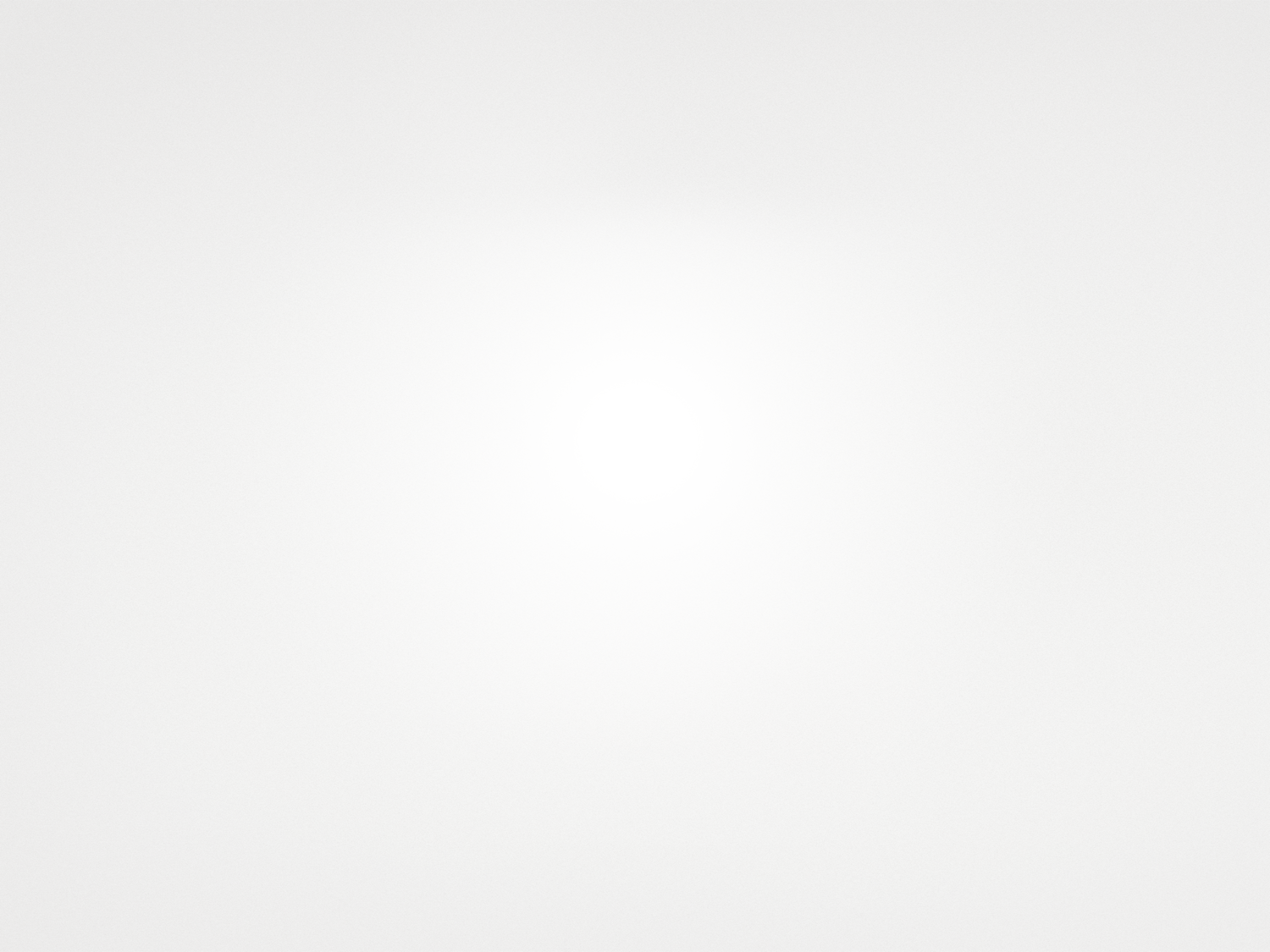 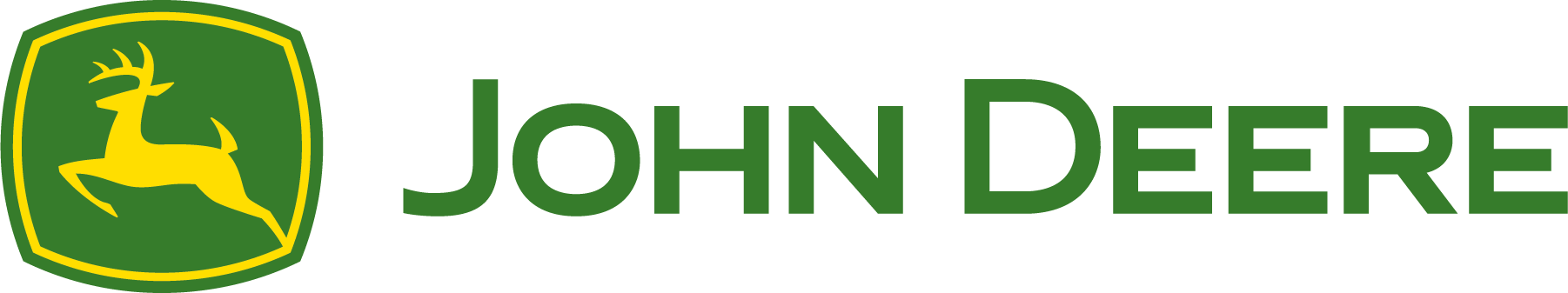 ARTIFACTS OF THE FUTURE
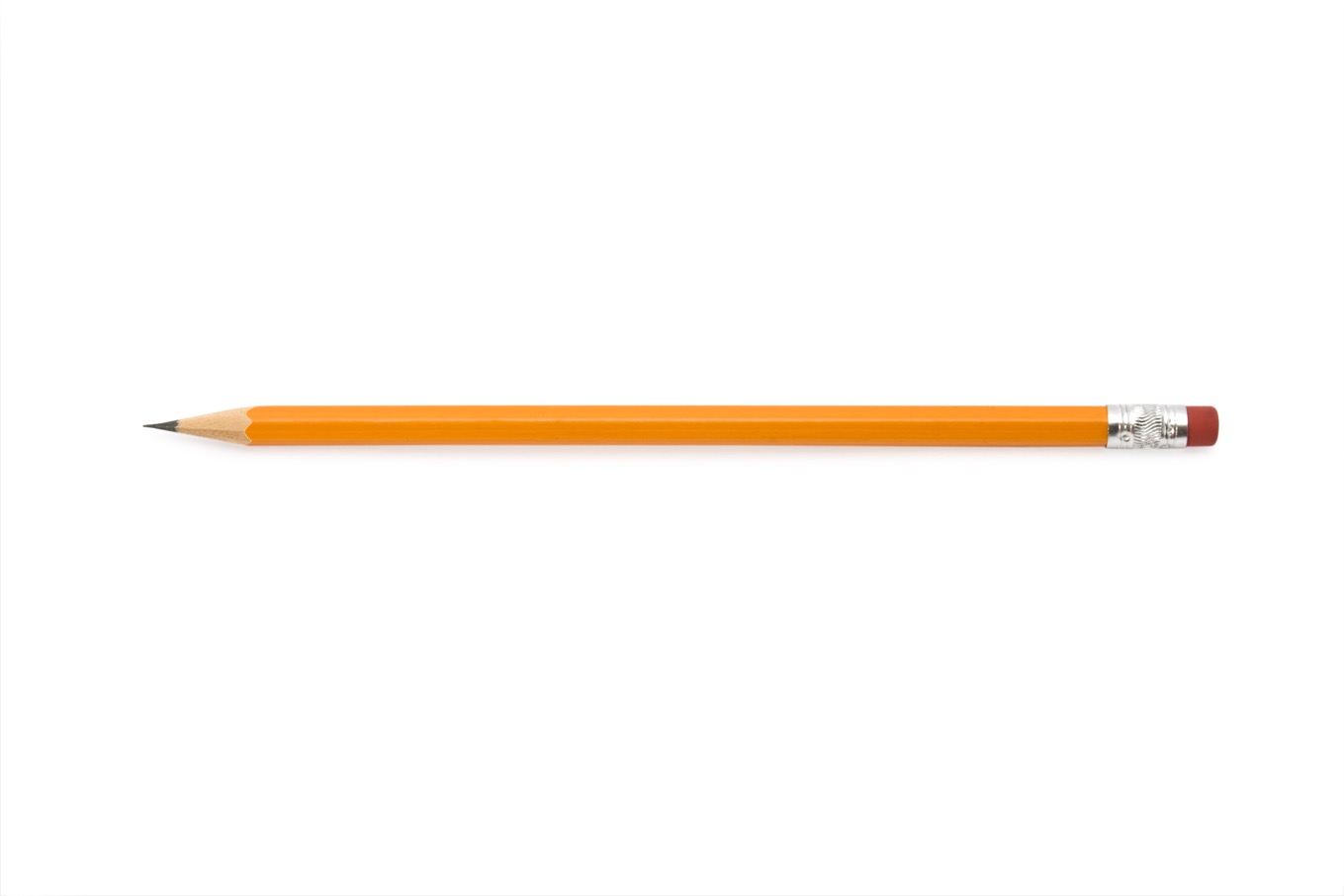 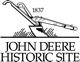 ARTIFACTS OF THE FUTURE / 2
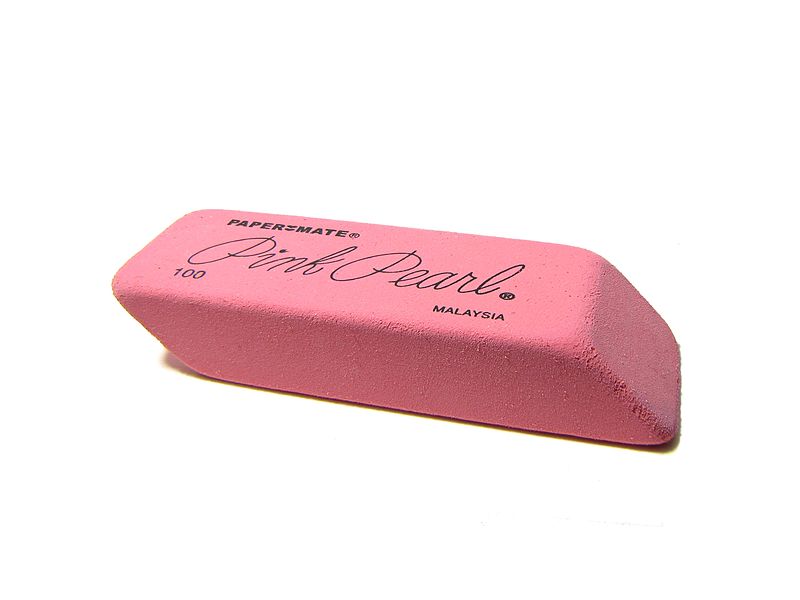 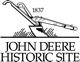 ARTIFACTS OF THE FUTURE / 3
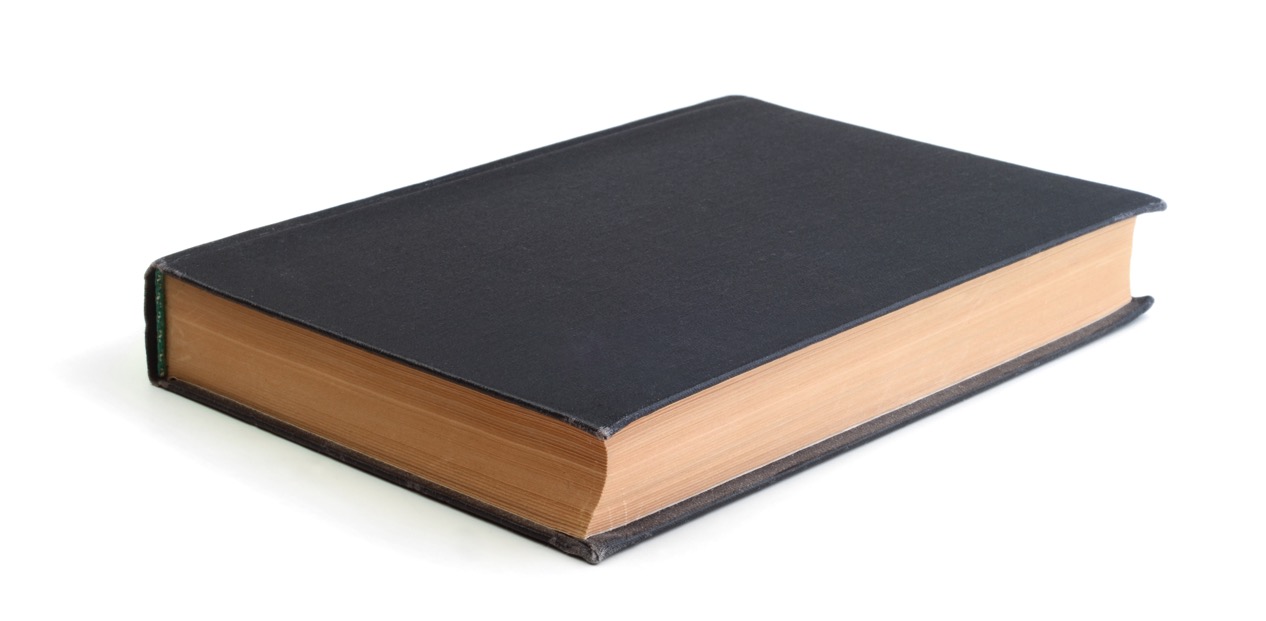 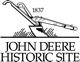 ARTIFACTS OF THE FUTURE / 4
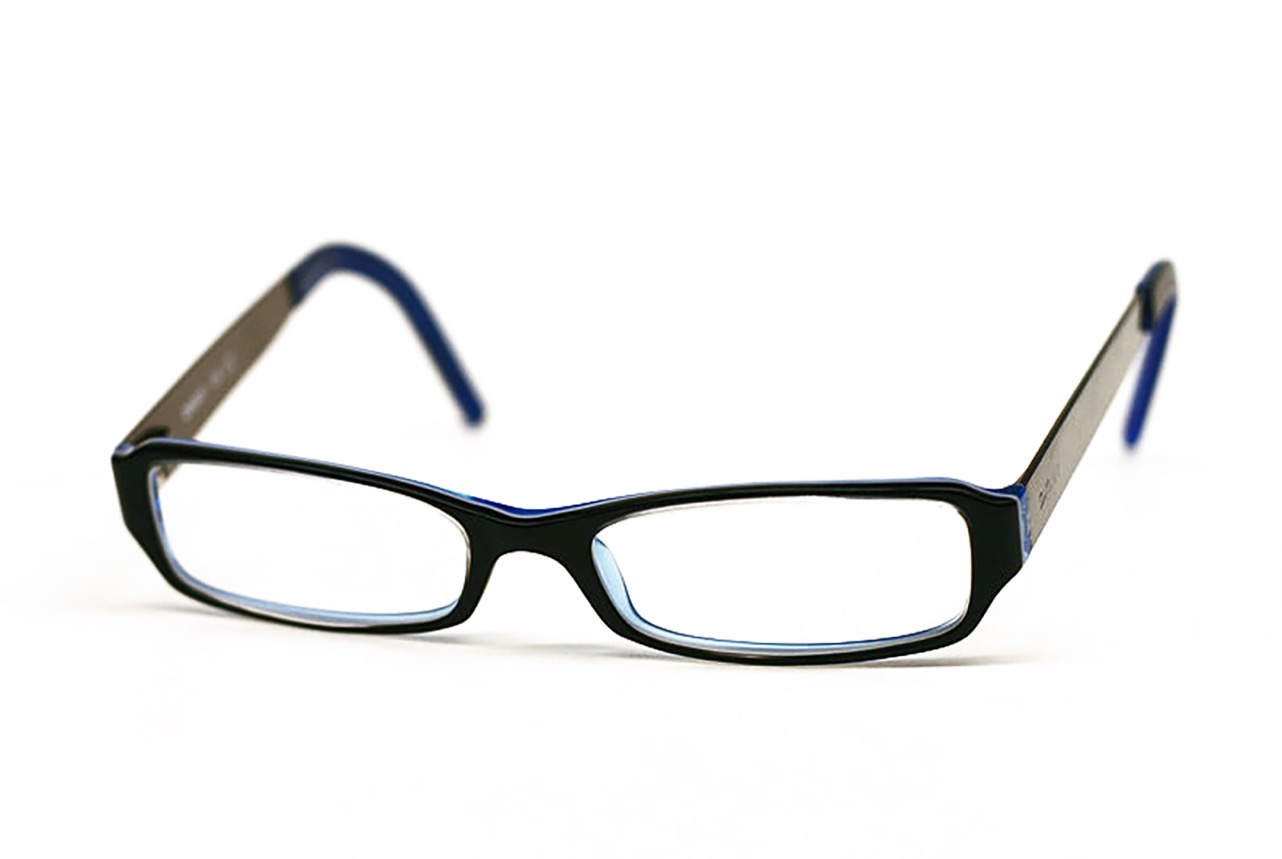 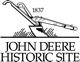 ARTIFACTS OF THE FUTURE / 5
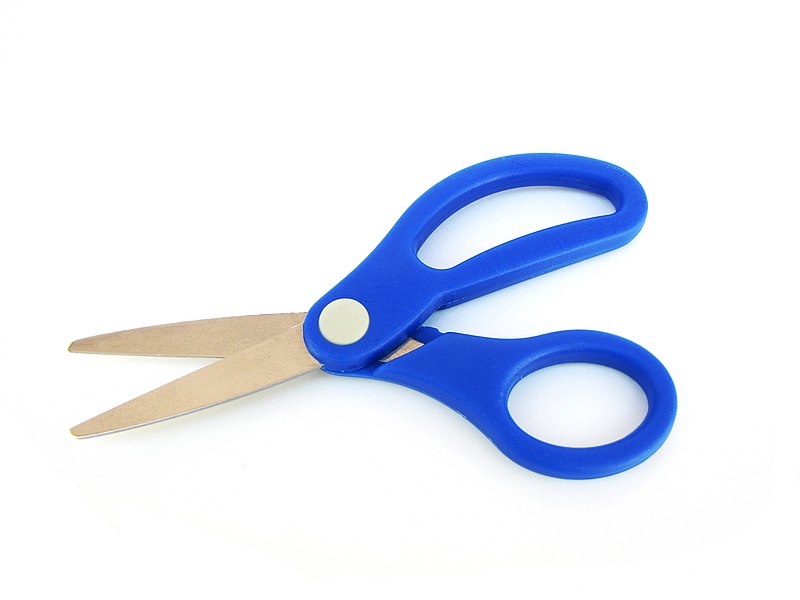 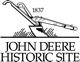 ARTIFACTS OF THE FUTURE / 6
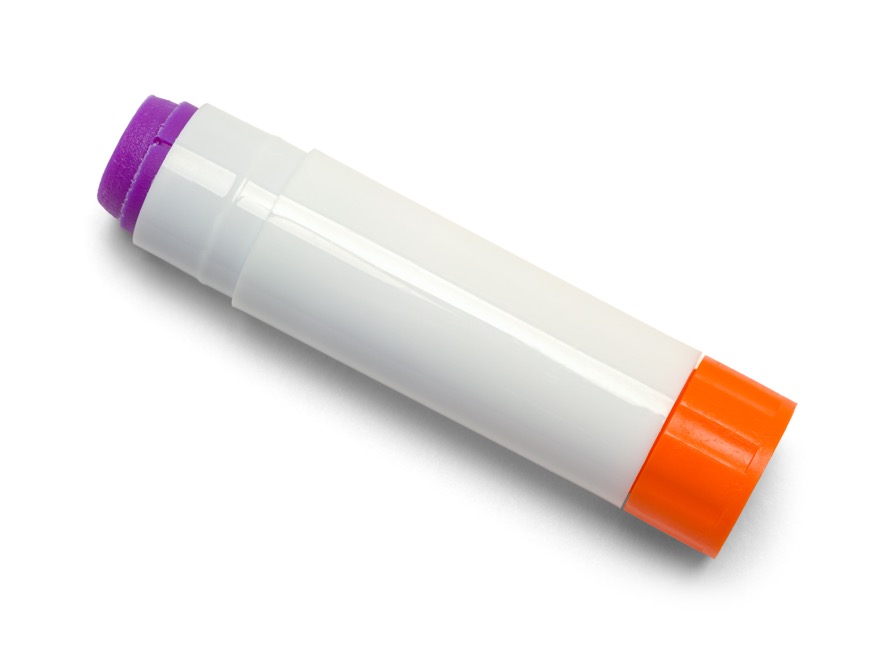 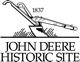 ARTIFACTS OF THE FUTURE / 7
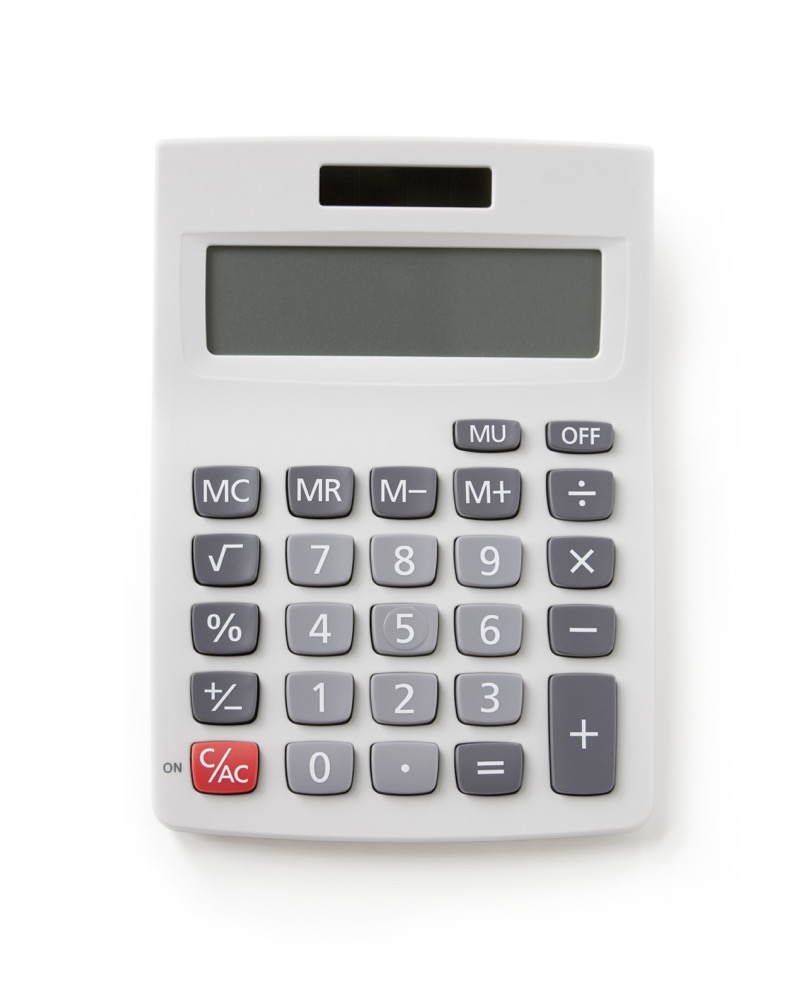 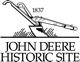 ARTIFACTS OF THE FUTURE / 8
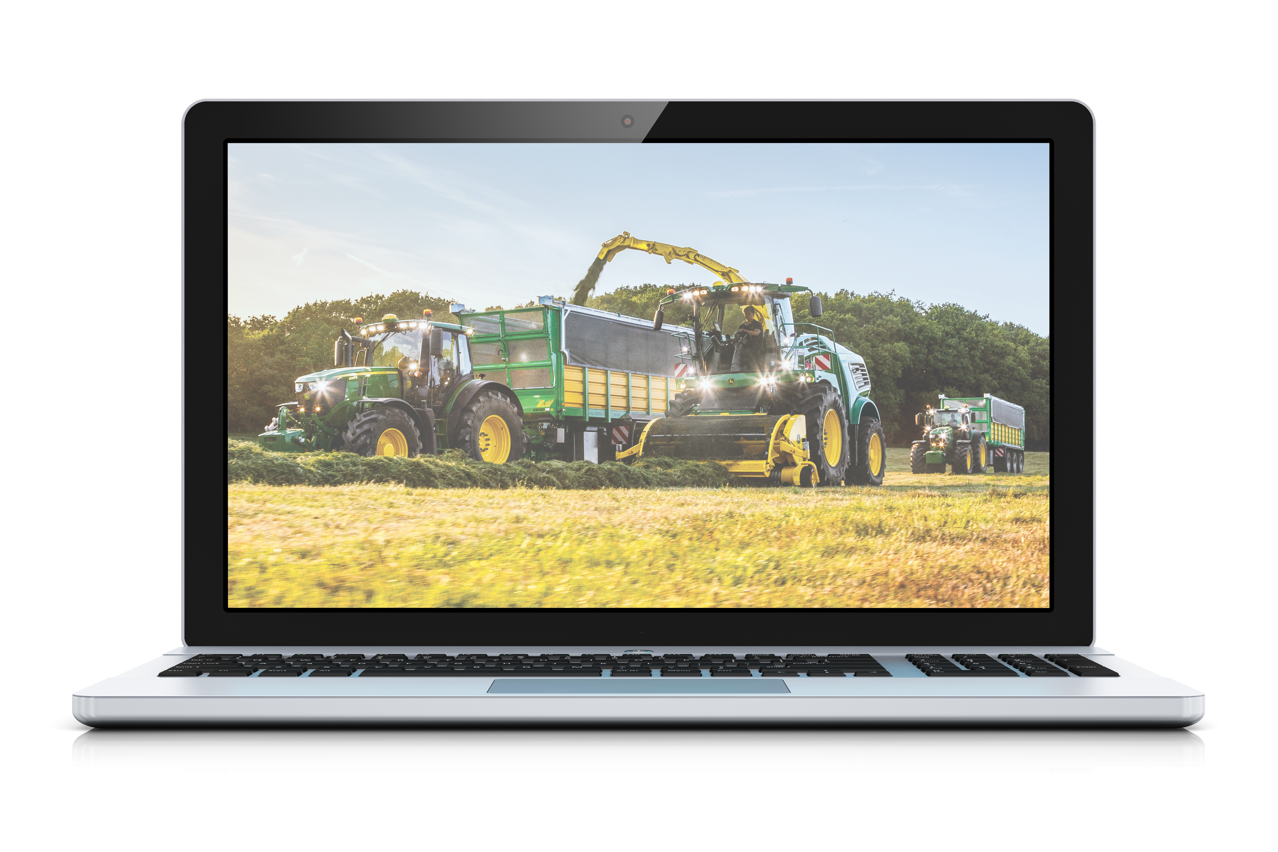 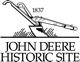 ARTIFACTS OF THE FUTURE / 9
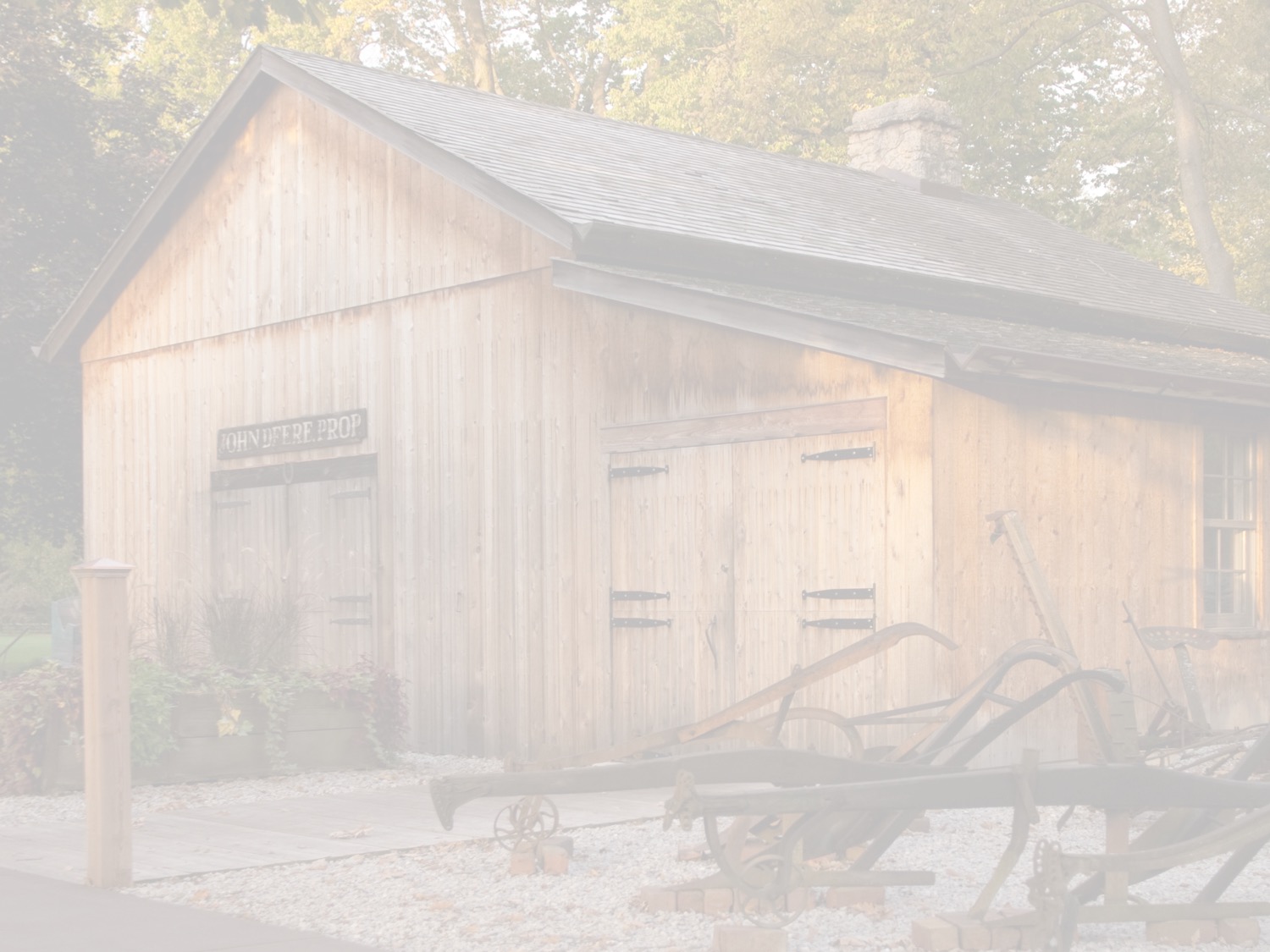 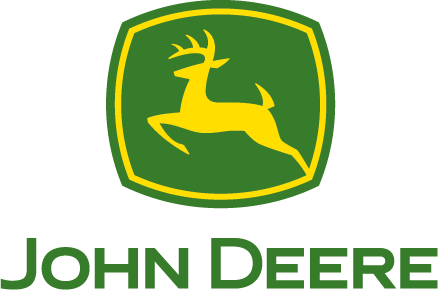 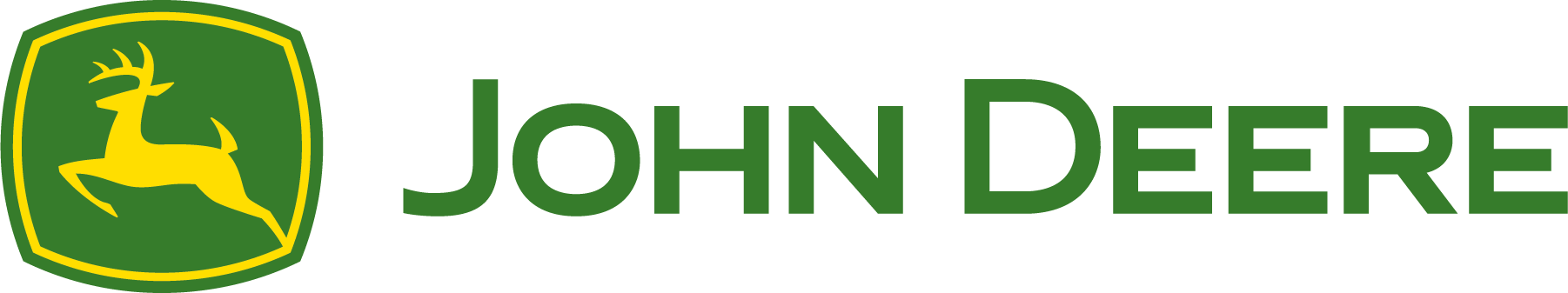